Photomicrographs of Plant Seeds

	Blackberry
Permission to reproduce original photomicrographs used to make this  collection may be obtained from 
  
 Dr. David O. Norris at
   david.norris@colorado.edu
10X
25X
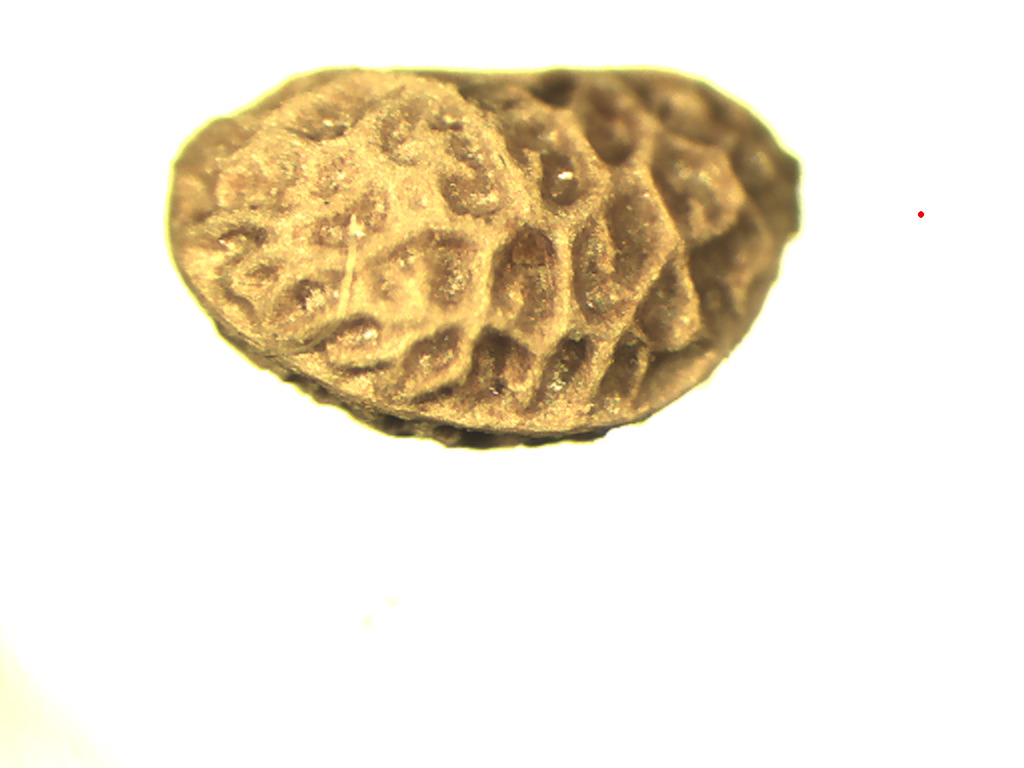 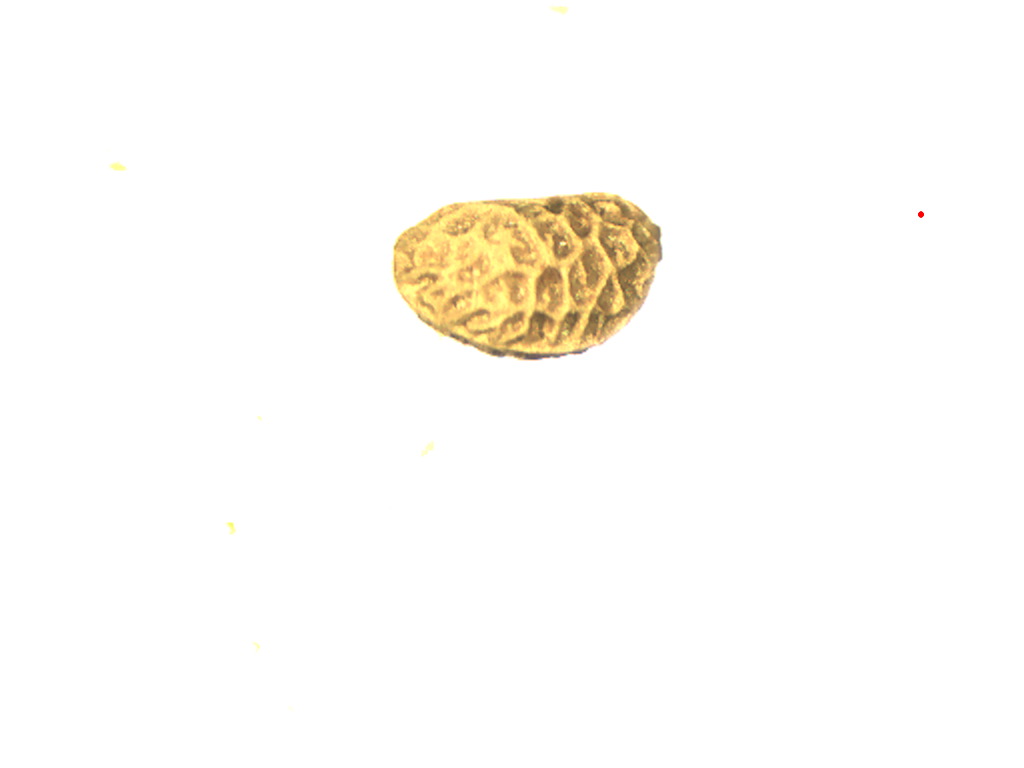 Blackberry seed
[Speaker Notes: S3. Blackberry (Rubus plicatus cultivars.) seed]
A
B
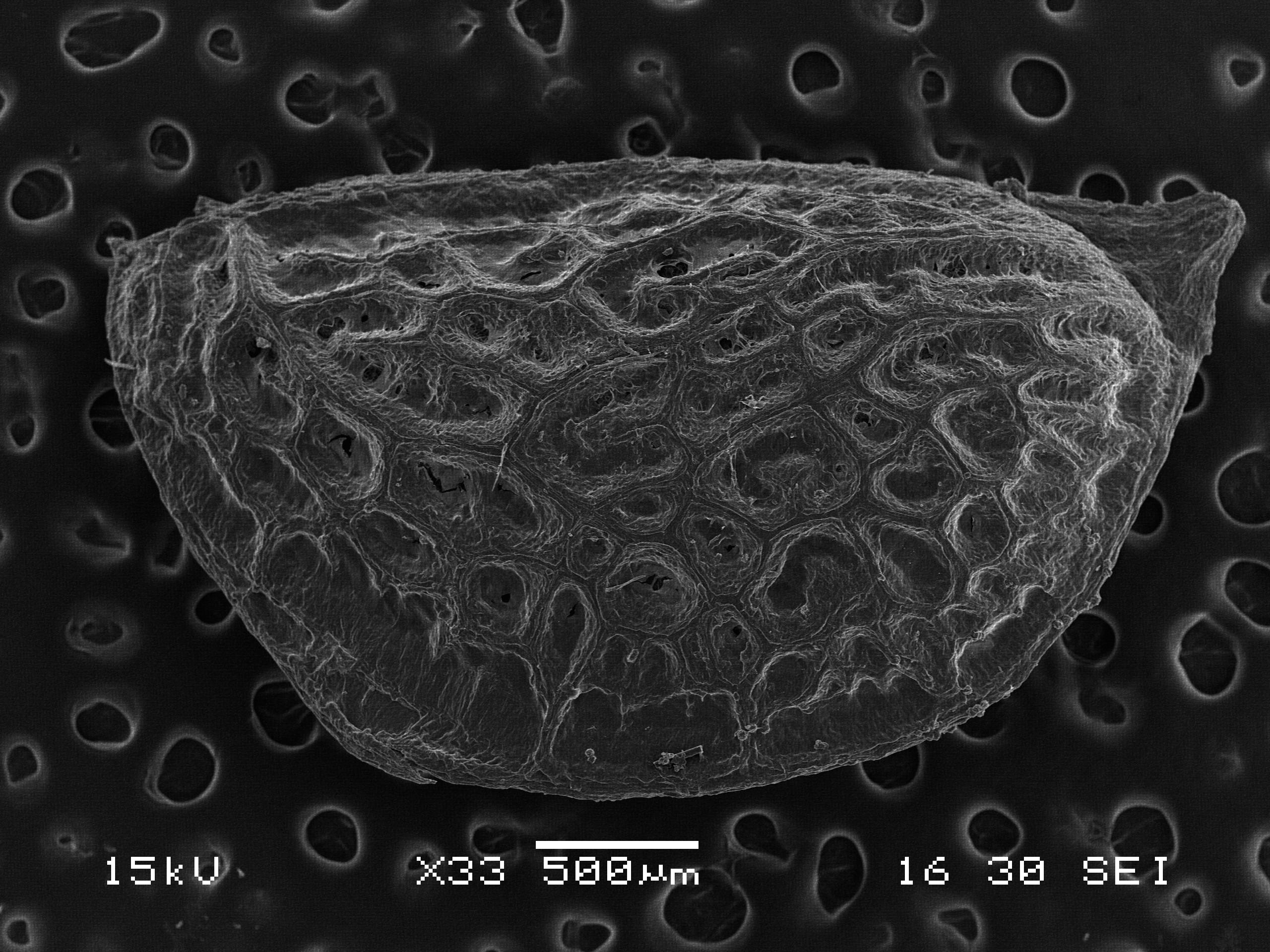 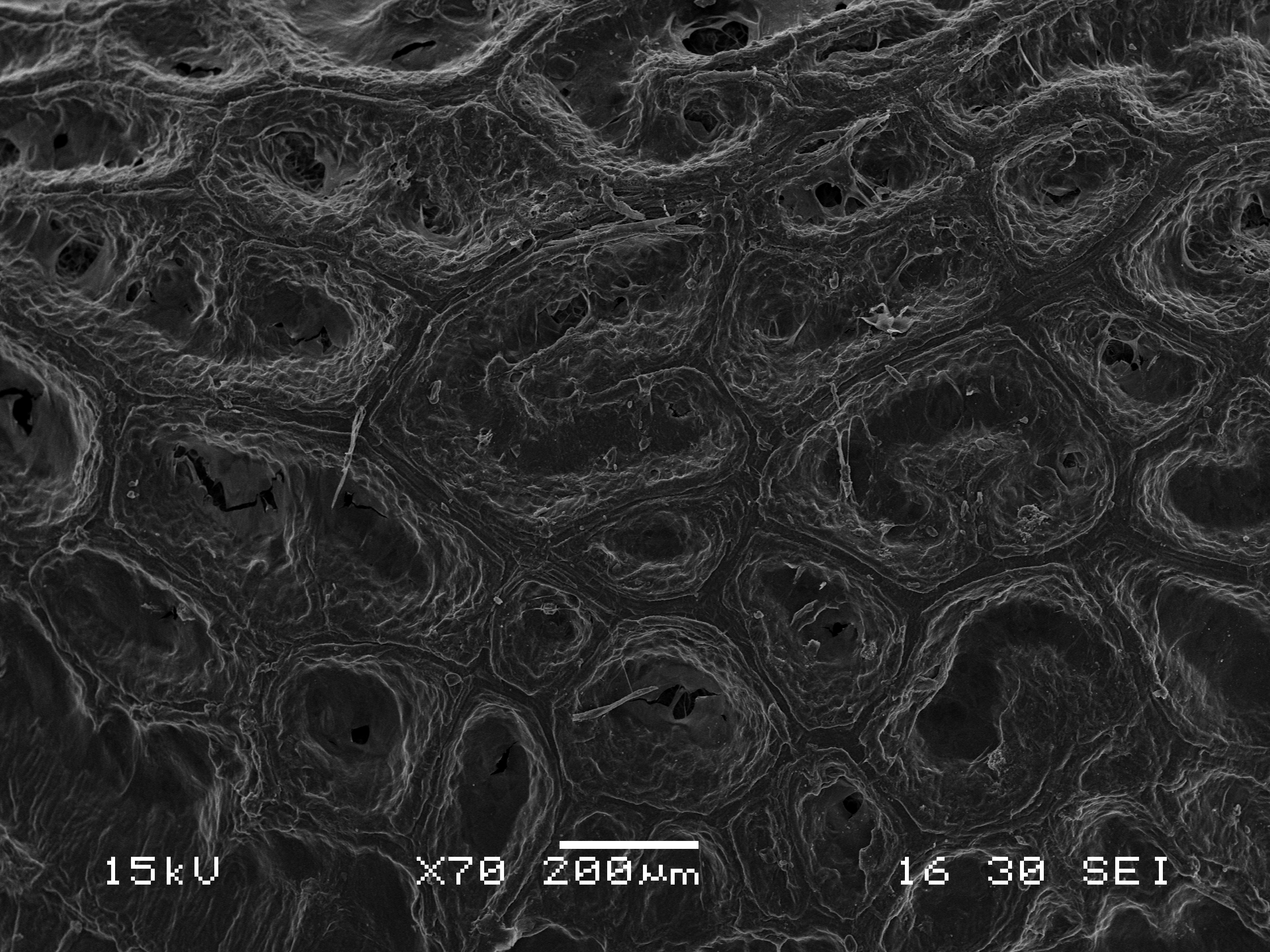 Blackberry
Seed
[Speaker Notes: S4. Blackberry seed.  SEM  A. Seed.  B. Seed coat texture. SEMs prepared by Dr. Patrick Kociolek and Joshua Stepanek.]